Detecting Dark Energy with Atom Interferometry
Clare Burrage
University of Nottingham
Clare.Burrage@nottingham.ac.uk
Outline:
Chameleon dark energy
A review of atom interferometry
Dark energy in the laboratory
Solutions to the Cosmological Constant Problem
There are new types of matter in the universe
Quintessence directly introduces new fields
New, light (fundamental or emergent) scalars


The theory of gravity is wrong
General Relativity is the unique interacting theory of a  Lorentz invariant, massless, helicity-2 particle
Papapetrou (1948). Weinberg (1965).
New physics in the gravitational sector will introduce new degrees of freedom, typically Lorentz scalars
2
Problem: New fields and New Forces
The existence of a fifth force is excluded to a high degree of precision
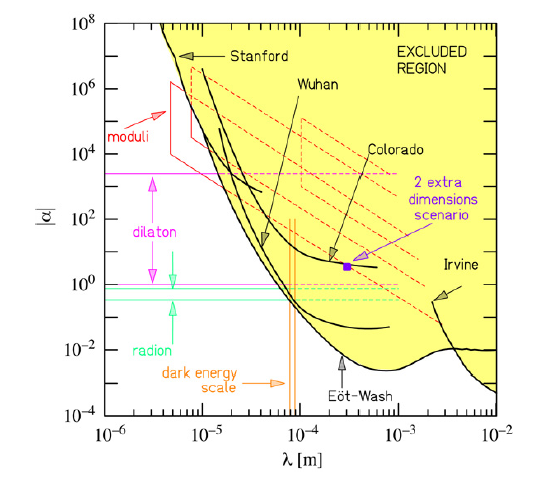 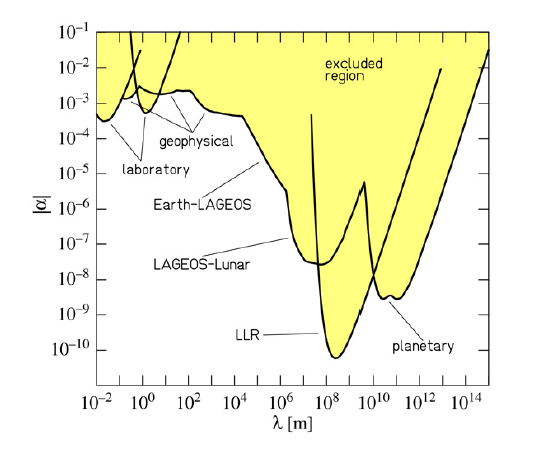 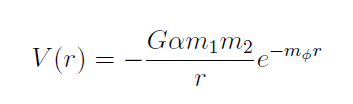 3
Adelberger et al. (2009)
Screening Mechanisms
Locally weak coupling
Symmetron and varying dilaton models
Pietroni (2005). Olive, Pospelov (2008). Hinterbichler, Khoury (2010). Brax et al. (2011).

Locally large inertia
Vainshtein mechanism, Galileon and k-mouflage models 
Vainshtein (1972). Nicolis, Rattazzi, Trincherini (2008). Babichev, Deffayet, Ziour (2009).

Locally large mass
Chameleon models
Khoury, Weltman (2004).
4
The Chameleon
Spherically symmetric, static equation of motion



Chameleon screening relies on a non-linear potential, e.g.
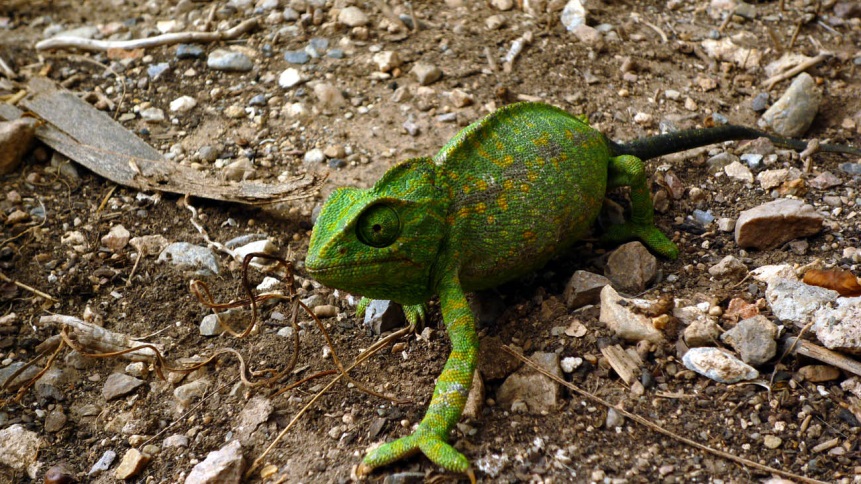 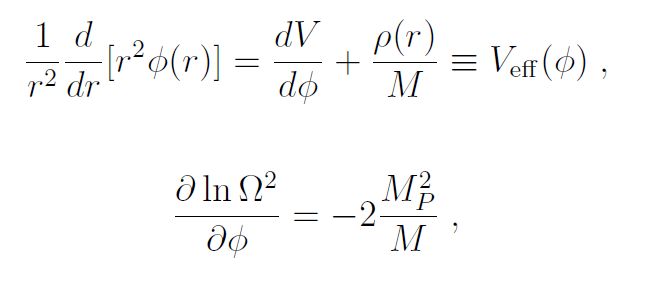 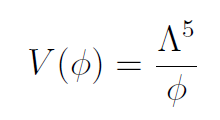 5
Khoury, Weltman. (2004).  Image credit: Nanosanchez
Varying Mass
The mass of the chameleon changes with the environment
Field is governed by an effective potential





Low density				 High density
Warning: Relies on non-renormalisible operators, no protection from quantum corrections
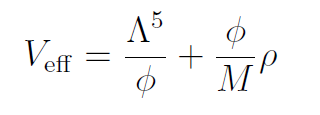 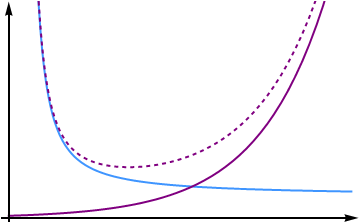 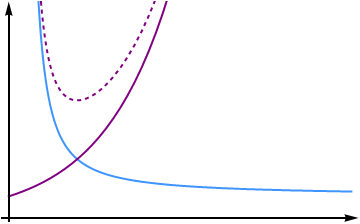 6
f(R) Chameleons
Attempt to modify gravity to explain the accelerated expansion of the universe



Field equations are second order in derivatives of R
Fourth order in derivatives of the metric
By Ostrogradski’s theorem there are hidden degrees of freedom

The extra degree of freedom can be made explicit
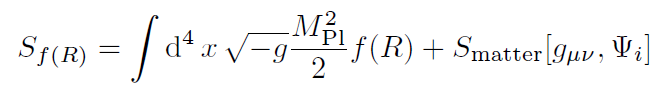 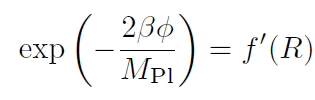 f(R) Chameleons
In the Einstein frame





Scalar field has potential and coupling




Only f(R) theories with a chameleon mechanism are observationally acceptable
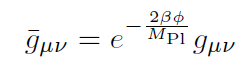 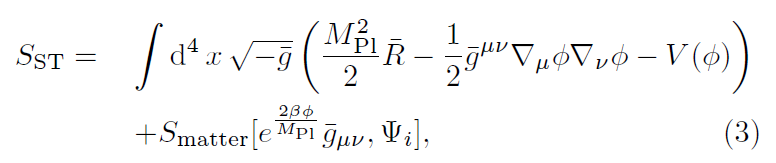 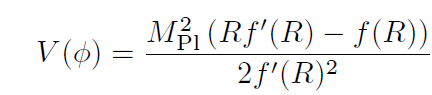 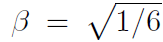 Hu, Sawicki (2007). Brax, van de Bruck, Davis, Shaw (2008).
The Scalar Potential
This determines how responsive an object is to the chameleon field

When mbgr is small the ratio of the acceleration of a test particle due to the chameleon and gravity is:
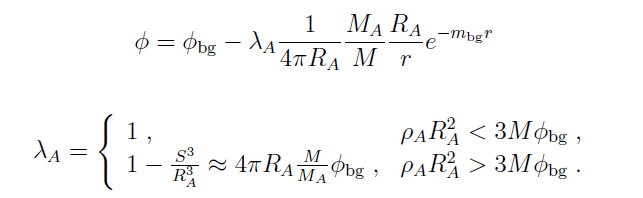 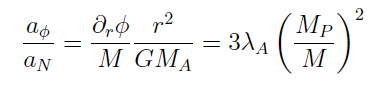 9
Why Atom Interferometry?
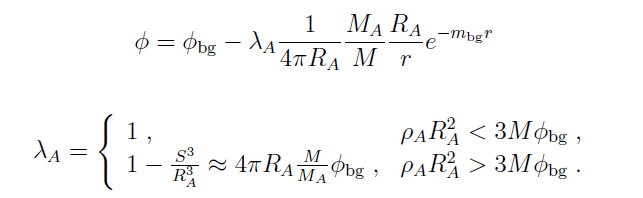 Over a large part of the chameleon parameter space atoms are unscreened in a laboratory vacuum
10
Why Atom Interferometry?
In a spherical vacuum chamber, radius 10 cm, pressure 10-10 Torr
Atoms are unscreened above black lines  (dashed = caesium, dotted = lithium)
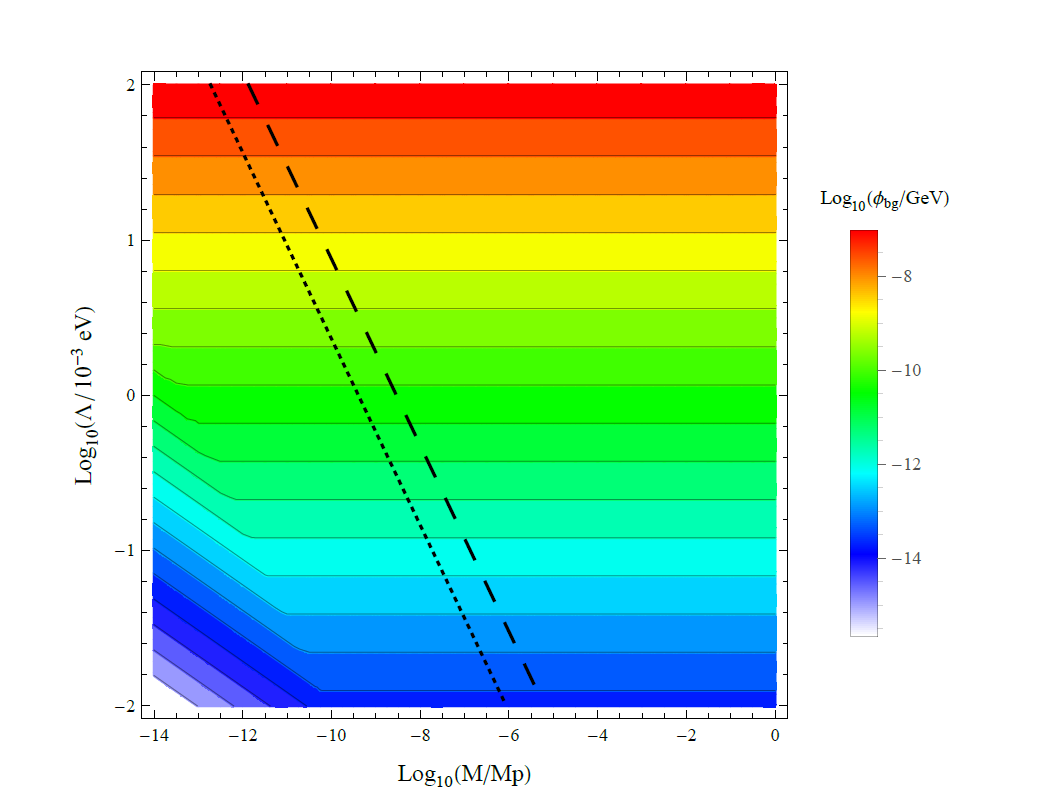 11
CB, Copeland, Hinds. (2015)
What is Atom Interferometry?
Interferometry – family of techniques in which waves are superimposed in order to extract information about their properties.
In atom interferometry the wave is made of atoms

Atoms can be moved around by absorption of laser photons
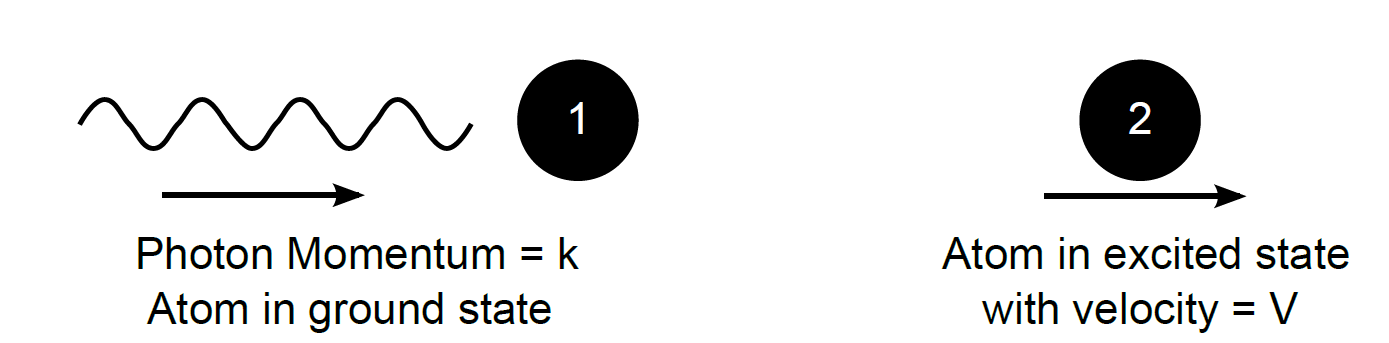 12
An Atom Interferometer
In between interactions with the laser, atoms move freely under a force acting in the x direction
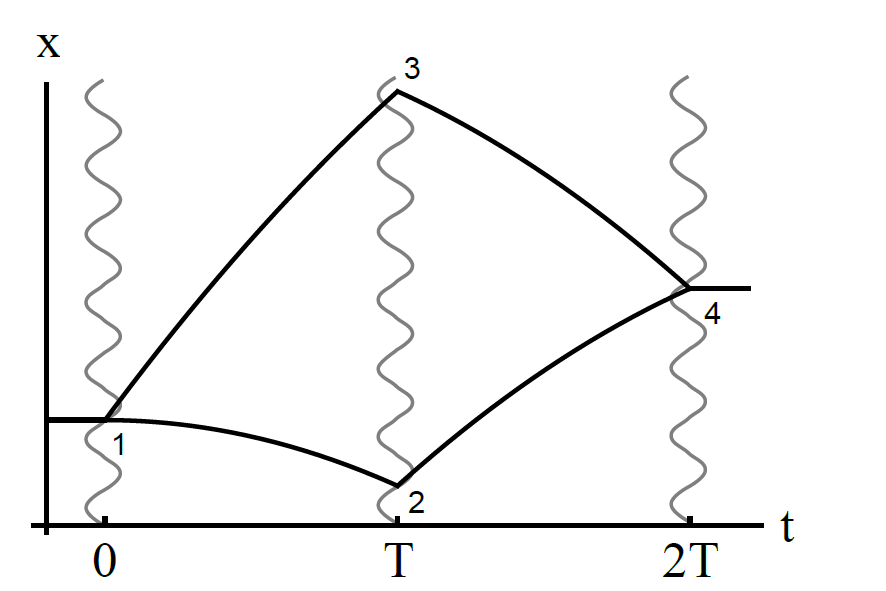 13
The Atomic Wavefunction
The probability of measuring atoms in the unexcited state at the output of the interferometer is a function of the wave function phase difference along the two paths


For freely falling atoms the contribution of each path has a phase proportional to the classical action

Additional contributions from interactions with photons
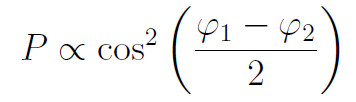 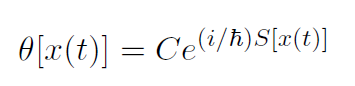 14
The Phase Difference
For a constant force, the atomic Lagrangian is


Total action accumulated along each path is identical


Where V the velocity imparted by interactions with the laser and U the velocity orthogonal to the force

No overall phase difference
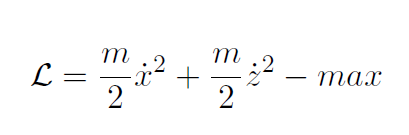 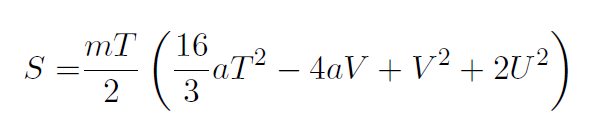 15
Interactions With Photons
Continuity of the wave function means that atoms pick up a phase proportional to

each time they interact with a photon

Assuming constant acceleration, the probability of measuring an atom in the ground state at the output of the interferometer is
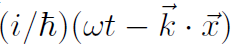 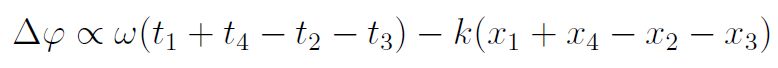 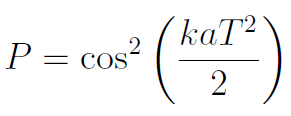 16
Atom Interferometry for Chameleons
The walls of the vacuum chamber screen out any external chameleon forces

Macroscopic spherical mass (blue), produces chameleon potential felt by cloud of atoms (red)
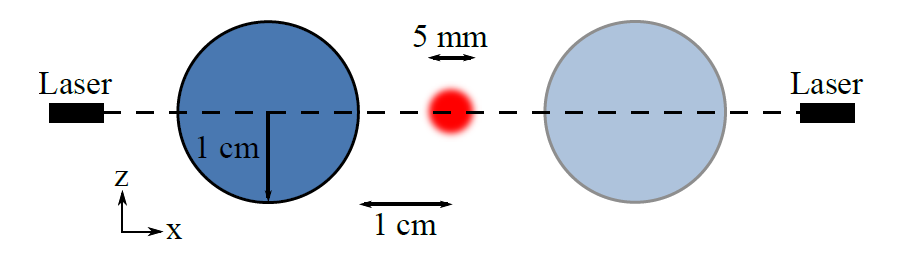 17
Proposed Sensitivity
Systematics: Stark effect, Zeeman effect, phase shifts due to scattered light, movement of beams
All negligible at 10-6 g sensitivity (solid black  line)
Controllable down to 10-9 g (dashed white line)
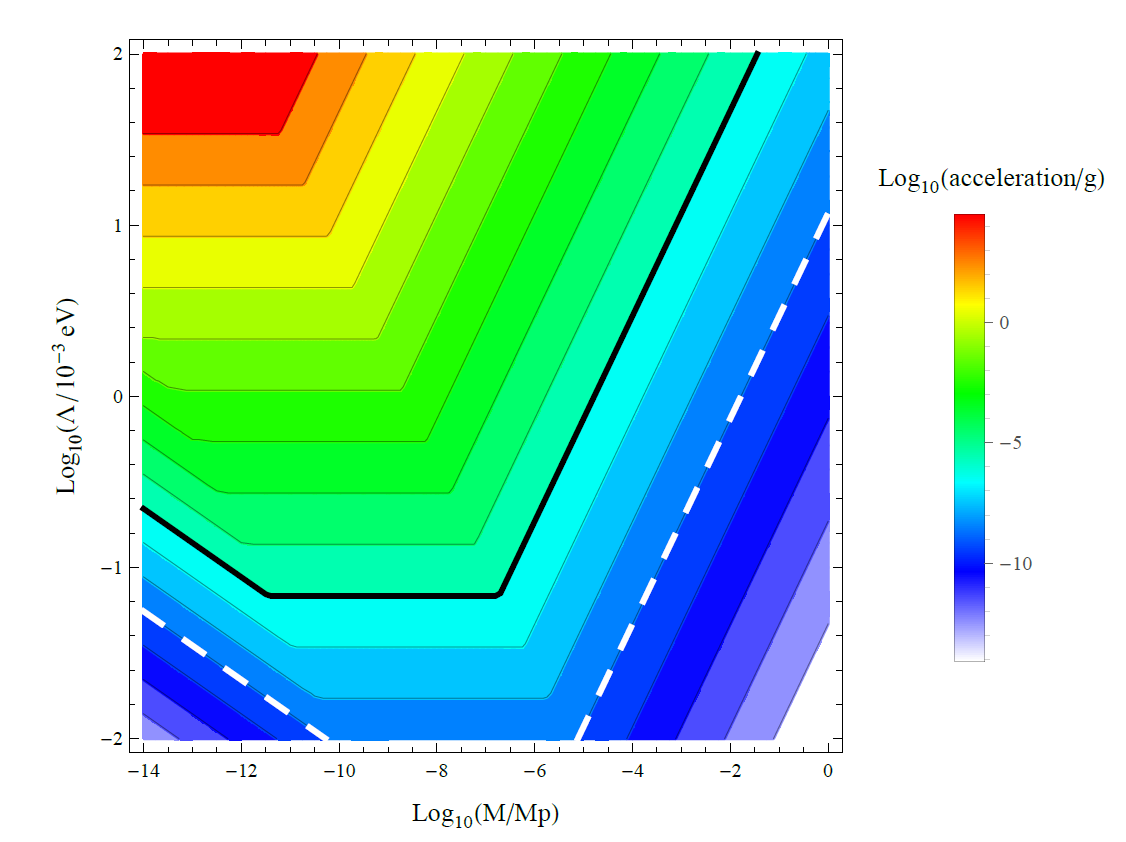 18
CB, Copeland, Hinds. (2015)
Berkley Experiment
Using an existing set up with an optical cavity The cavity provides power enhancement, spatial filtering, and a precise beam geometry
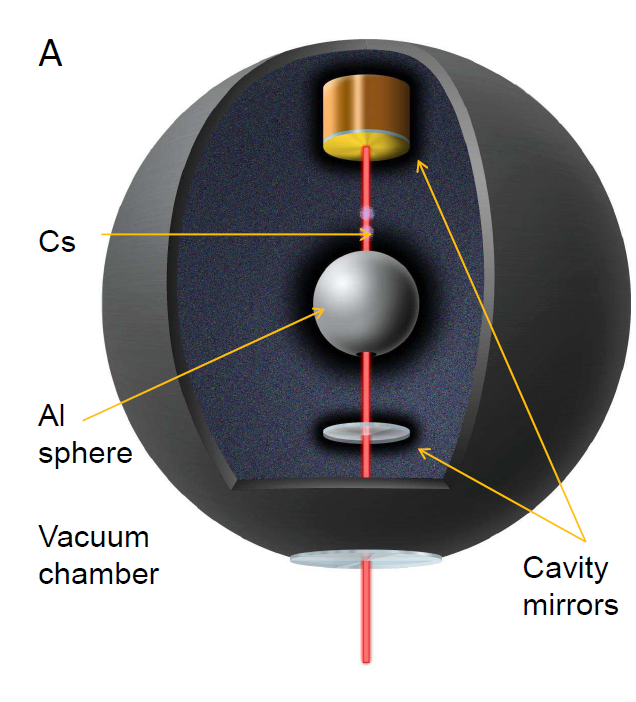 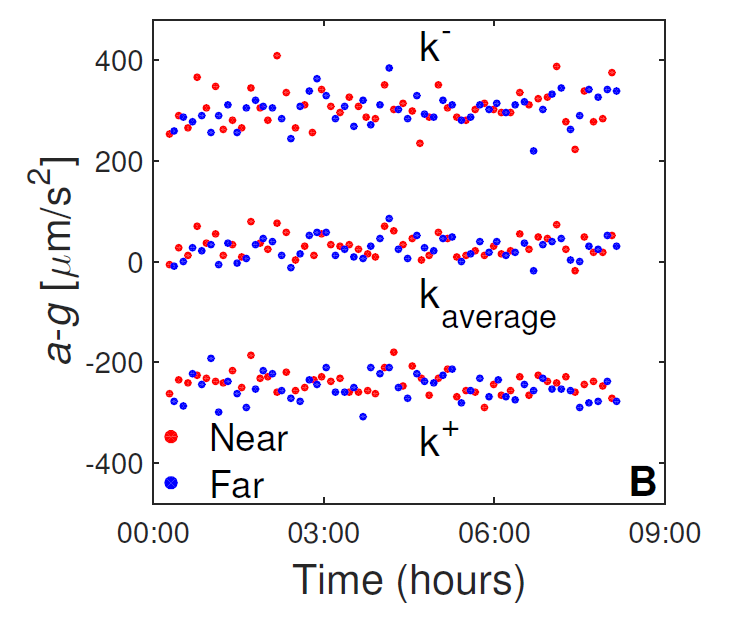 19
Hamilton et al. (2015)
Berkley Experiment
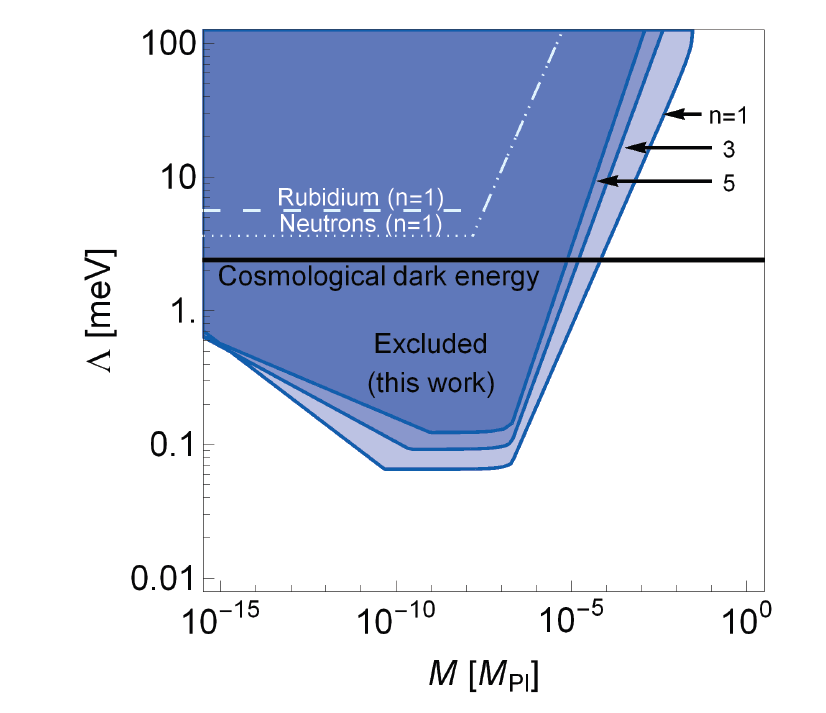 Hamilton et al. (2015) 
See also: neutron interferometry experiments:  Lemmel et al. 2015
20
Combined Constraints
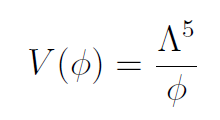 Atom Interferometry
Hamilton et al. (2015)
21
Combined Constraints
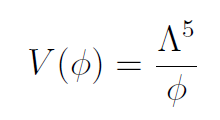 Atom Interferometry
Hamilton et al. (2015)
Colliders & Atomic spectroscopy
Brax, CB (2011)
22
Combined Constraints
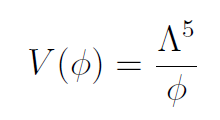 Atom Interferometry
Hamilton et al. (2015)
Eöt-Wash
Upadhye (2012)
Colliders & Atomic spectroscopy
Brax, CB (2011)
23
Combined Constraints
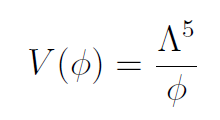 Atom Interferometry
Hamilton et al. (2015)
Eöt-Wash
Upadhye (2012)
Colliders & Atomic spectroscopy
Brax, CB (2011)
Stellar burning
Sakstein et al. (2014)
24
Combined Constraints
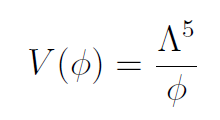 Large scale structure
Dossett et al. (2014)
Atom Interferometry
Hamilton et al. (2015)
Eöt-Wash
Upadhye (2012)
Colliders & Atomic spectroscopy
Brax, CB (2011)
Stellar burning
Sakstein et al. (2014)
25
Imperial Experiment
Development underway at the Centre for Cold Matter, Imperial College






Experiment rotated by 90 degrees from the Berkeley experiment, so that no sensitivity to Earth’s gravity
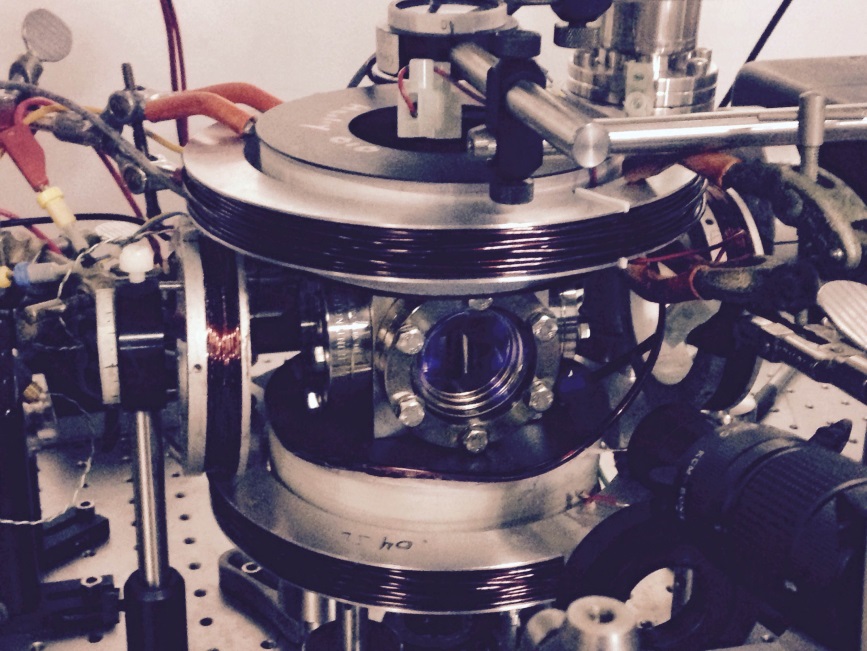 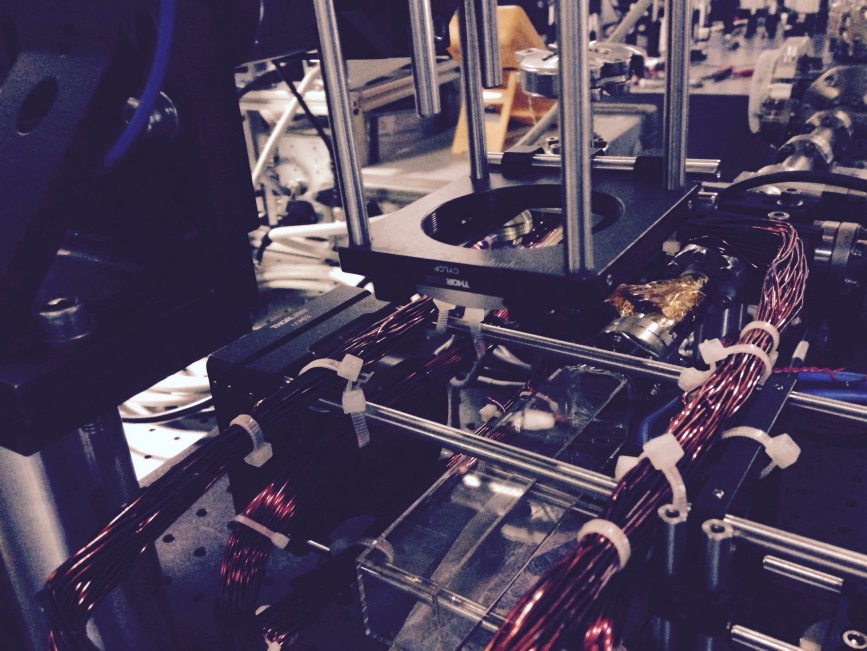 26
Image Credit: Dylan Sabulsky
Summary
Attempts to solve the cosmological constant problem introduce new types of matter or modify gravity
Introduces new scalar fields but the corresponding forces are not seen

Screening mechanisms are required to hide these forces from fifth force searches
Can still be detected in suitably designed experiments

Atom interferometry is a new and powerful technique
When combined with other searches we could cover all of the interesting parameter space
27
28
Supernova Hubble Diagram - 2014
740 Type 1a Supernovae
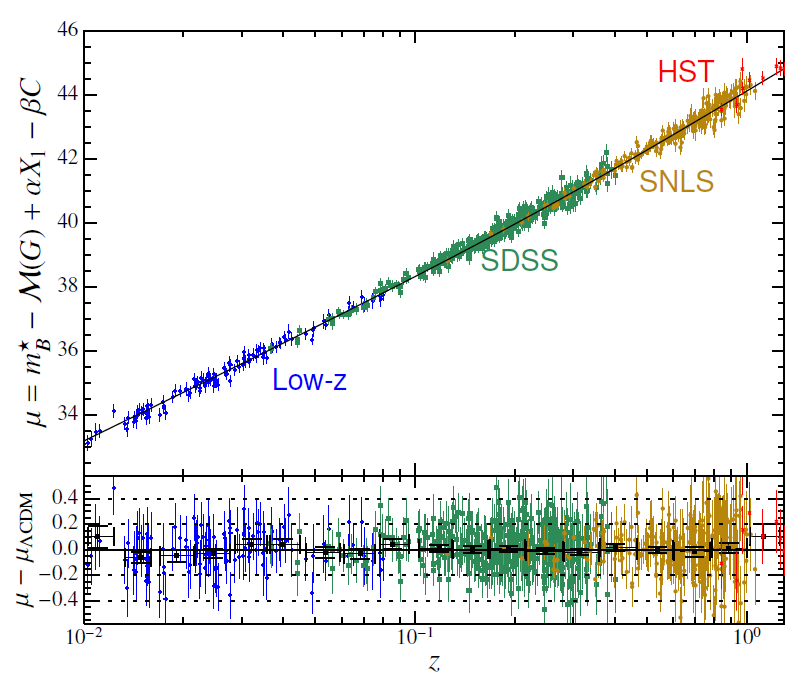 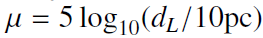 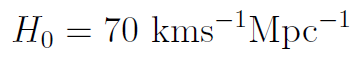 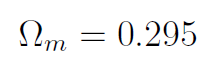 29
Betoule et al. 2014
Matter vs Photon coupling
CAST collaboration 2015
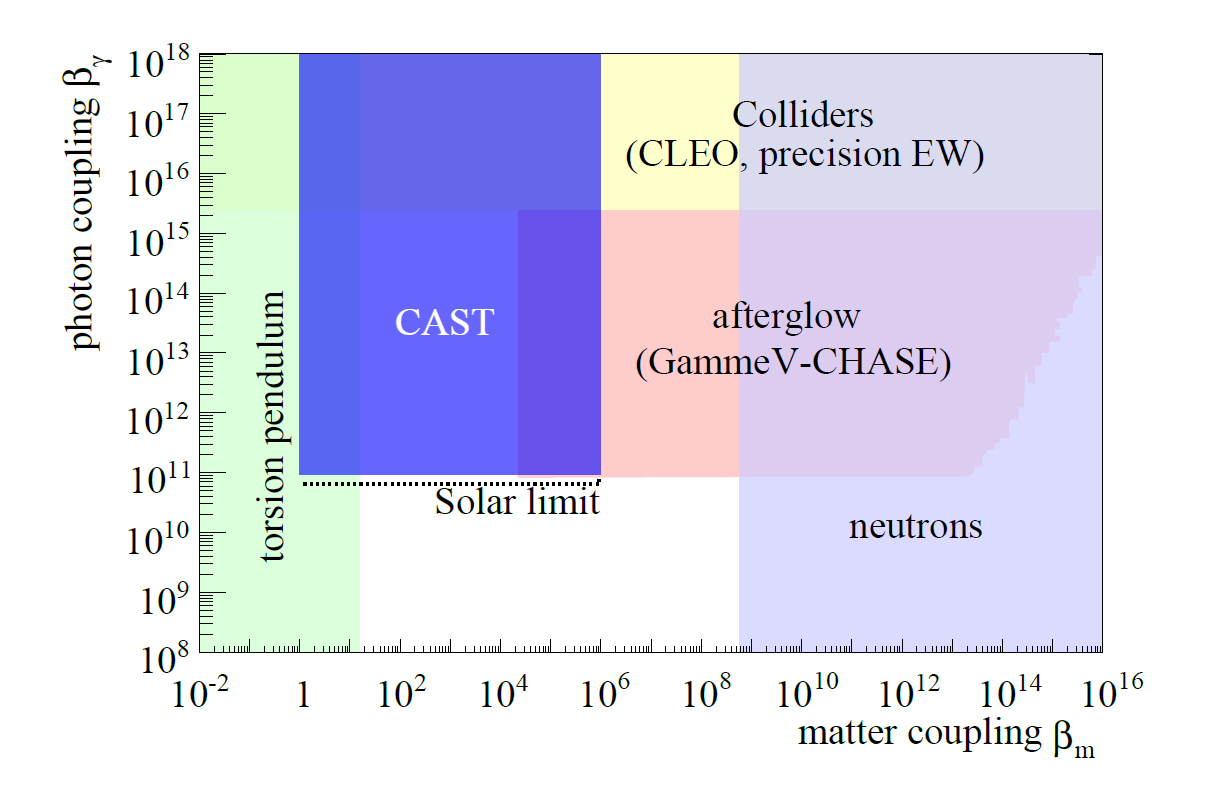 30
Scalar Bremsstrahlung
Contribution to the width of Z decay



Decay rate:

Prediction from the Standard Model:		
Measurement at LEP:

Dark Energy correction  negligible if
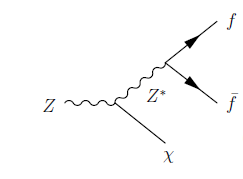 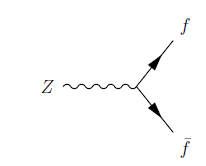 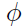 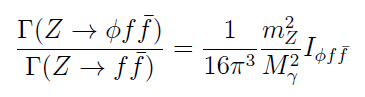 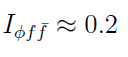 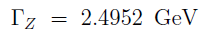 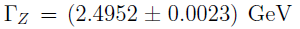 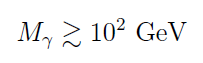 31
Brax, CB, Davis, Seery, Weltman. (2009).
f(R) Chameleons
Attempt to modify gravity to explain accelerated expansion



Field equations are second order in derivatives of R
Fourth order in derivatives of the metric
By Ostrogradski’s theorem there are hidden degrees of freedom

Make the extra degree of freedom explicit
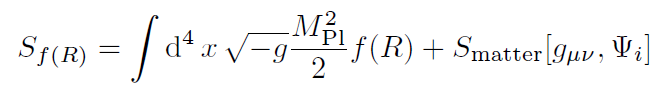 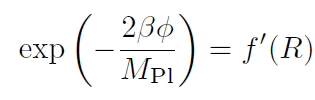 f(R) Chameleons
In the Einstein frame





Scalar field has potential and coupling




Only f(R) theories with a chameleon mechanism are observationally acceptable
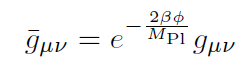 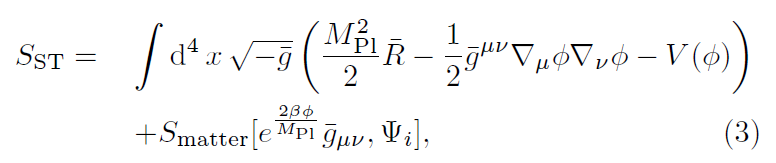 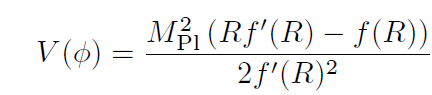 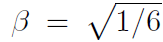 Hu, Sawicki (2007). Brax, van de Bruck, Davis, Shaw (2008).
Casimir Searches
Tailor searches for chameleons by varying the density of gas between the plates
Chameleon Casimir experiment, CANNEX, underway in Amsterdam
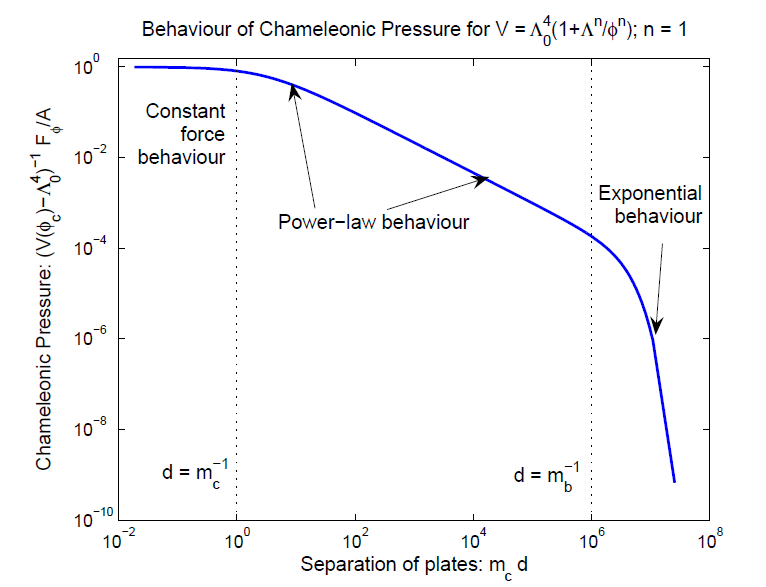 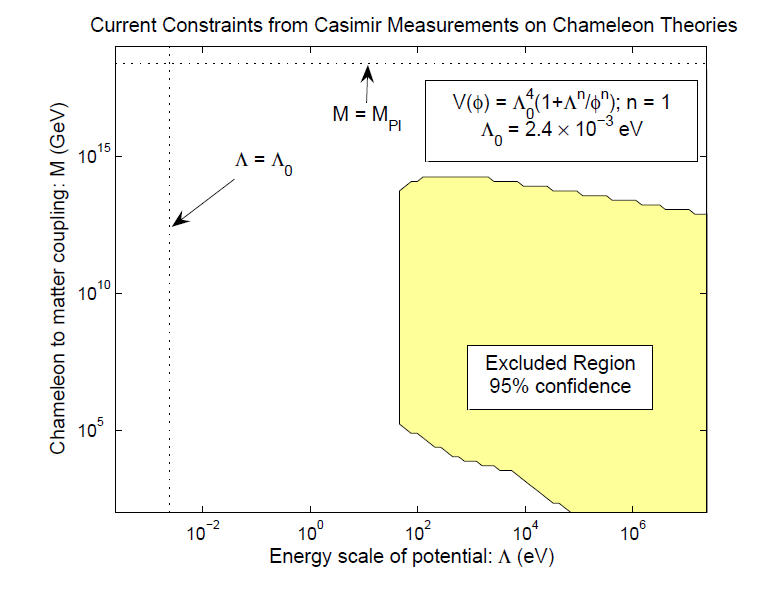 34
Brax et al. (2007, 2010). Brax, Davis (2014).
Atomic Precision Measurements
A scalar potential is sourced by the nuclear mass and electric field
Scalar forces lead to perturbations of the Schrödinger equation and energy levels




Precision measurements of 1s-2s transition constrain
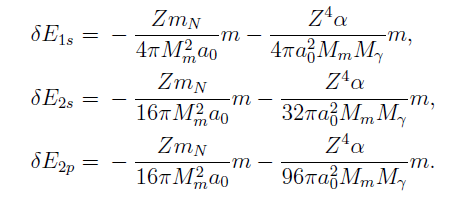 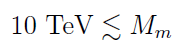 35
Brax CB (2010)
Chameleon After-glow
Chameleons could be made in a vacuum chamber through the Primakov effect
To pass through the walls they need to become heavier
If chameleons are not energetic enough this is forbidden and they remain trapped
Reverse Primakov effect produces afterglow photons
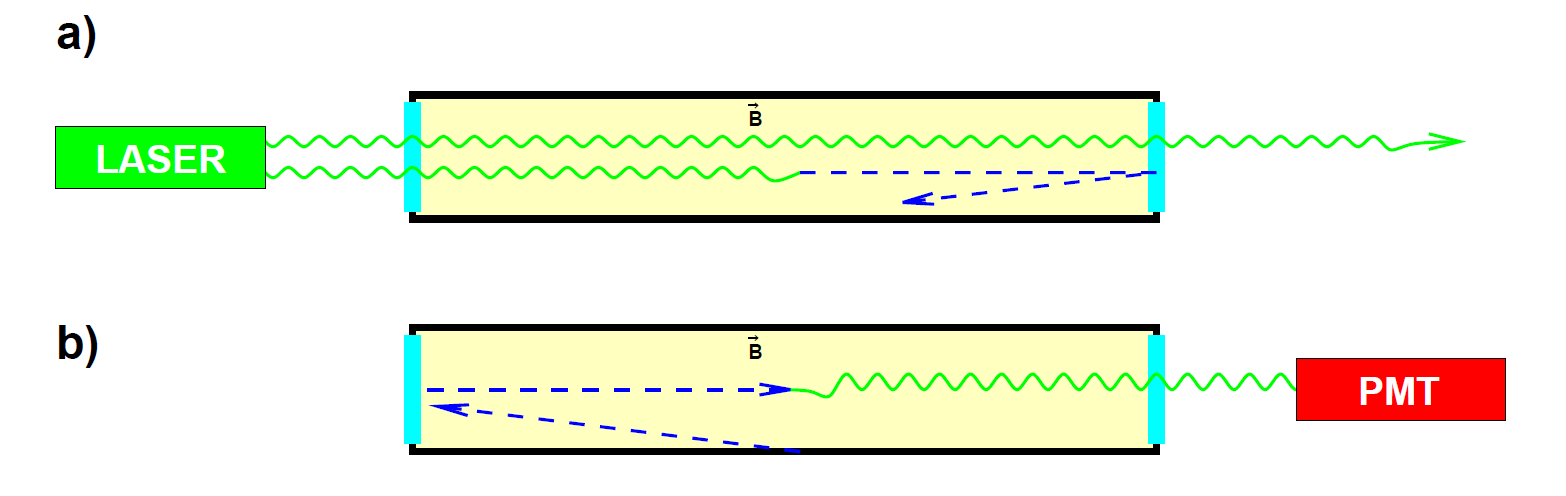 Gies, Mota, Shaw. (2008). Ahlers, Lindner, Ringwald, Schrempp, Weniger. (2008).
Image credit: Upadhye, Steffen, Chou. (2012).
36
GammeV-CHASE
Results from the Gammev Chameleon Afterglow Search at Fermilab
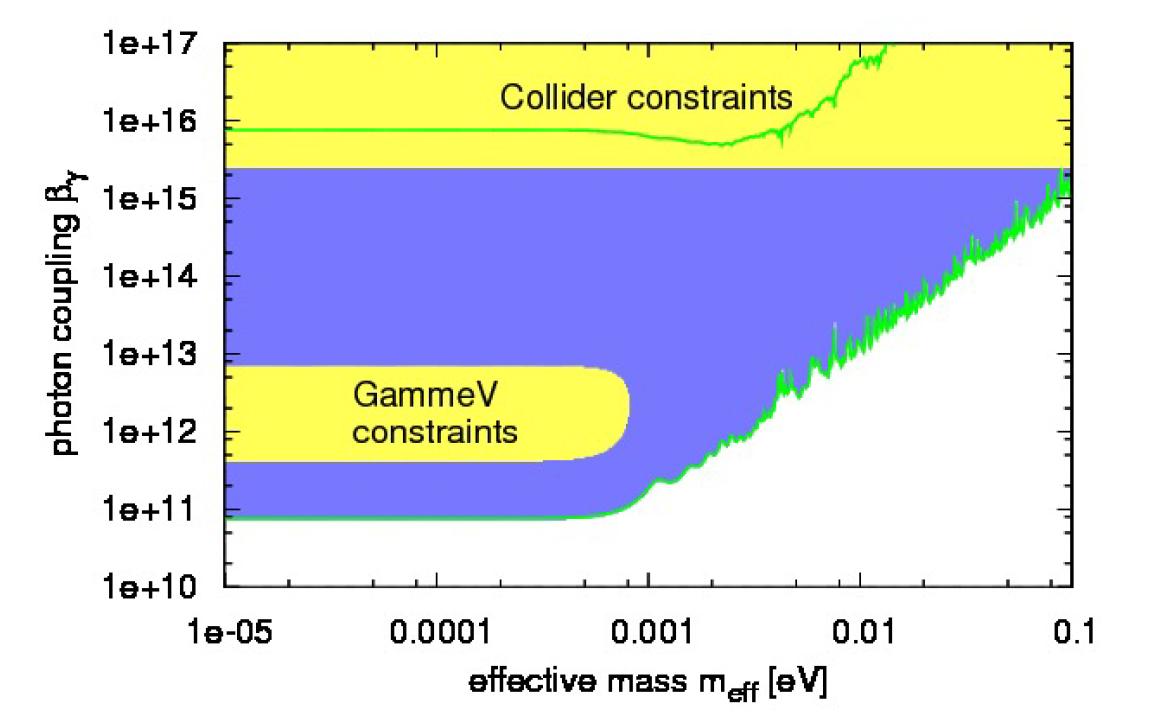 37
Steffen et al. (2010)
Future Prospects: Source Shape
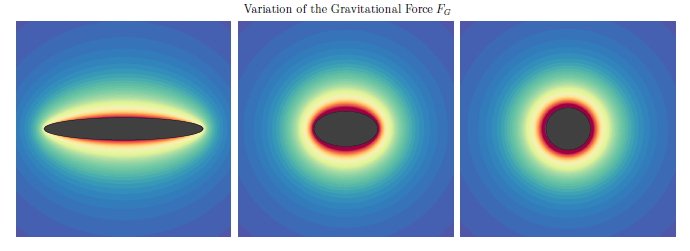 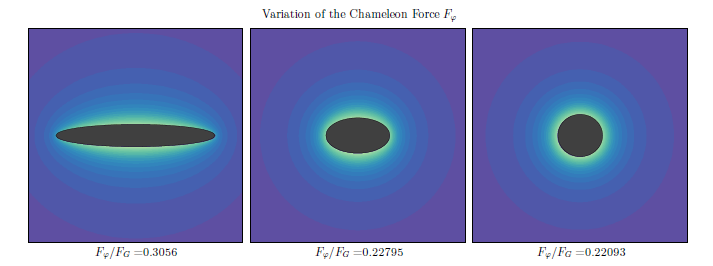 38
CB, Copeland, Stevenson (2014)
Shape Dependence of Chameleon Force
Deviations from spherical symmetry impede the formation of a thin shell
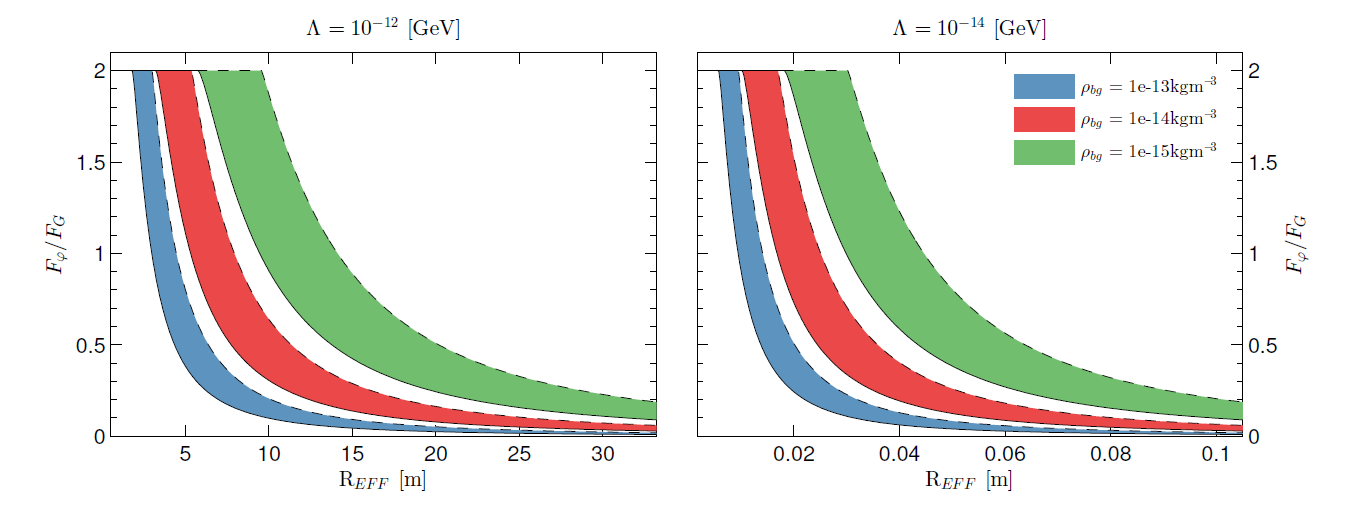 39
CB, Copeland, Stevenson (2014)